Lecture 04: Generalized Gaussian Classifiers
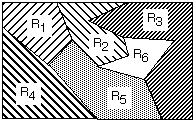 •	Objectives:
Discriminant FunctionsGeneralized Gaussian ClassifiersGeometric InterpretationExamples
• Resources:
Textbook (Sections 9.5 – 9.A)
DHS: Chapter 2
MurphK: Gaussian Classifiers
ISIP: IMLD Demonstration Tool
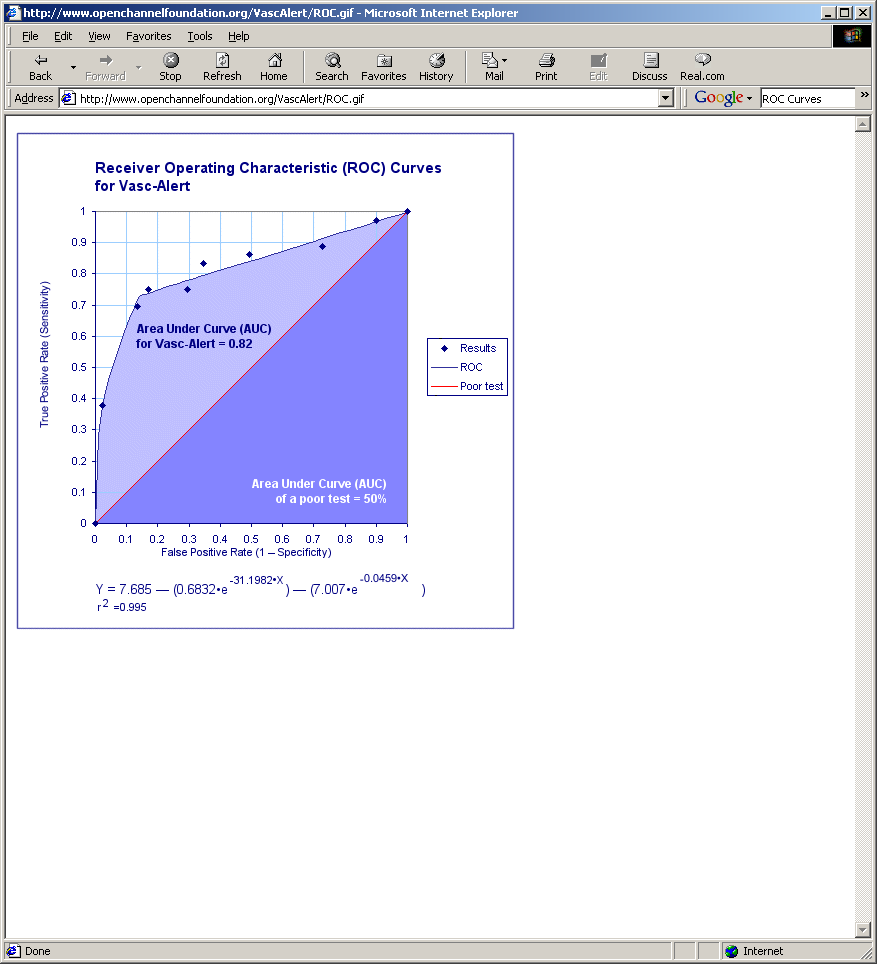 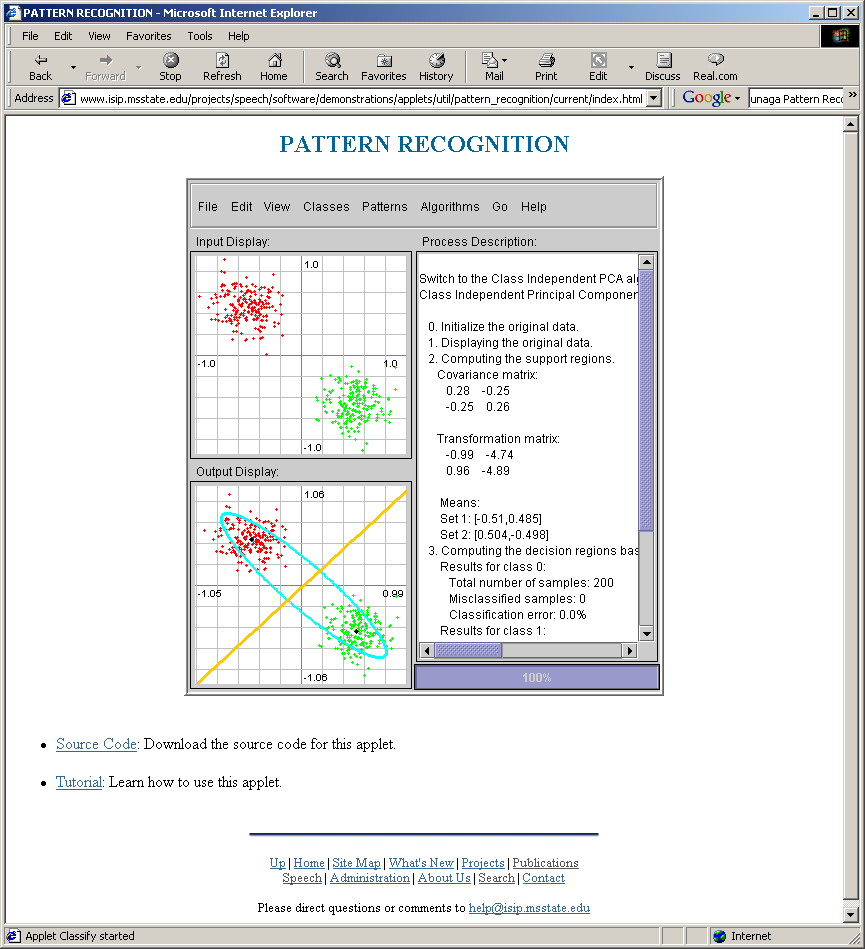 Posterior Probabilities
Threshold Decoding
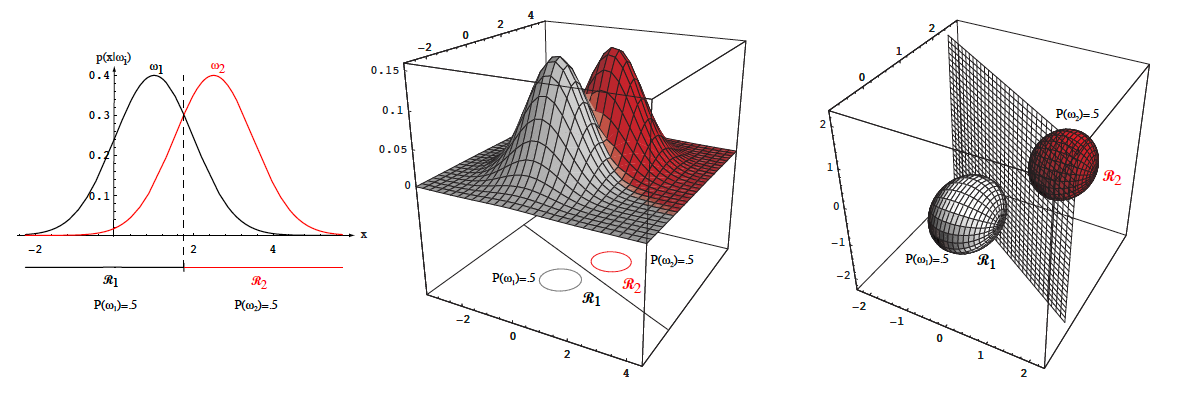 General Case for Gaussian Classifiers
Special Case: Identity Covariance
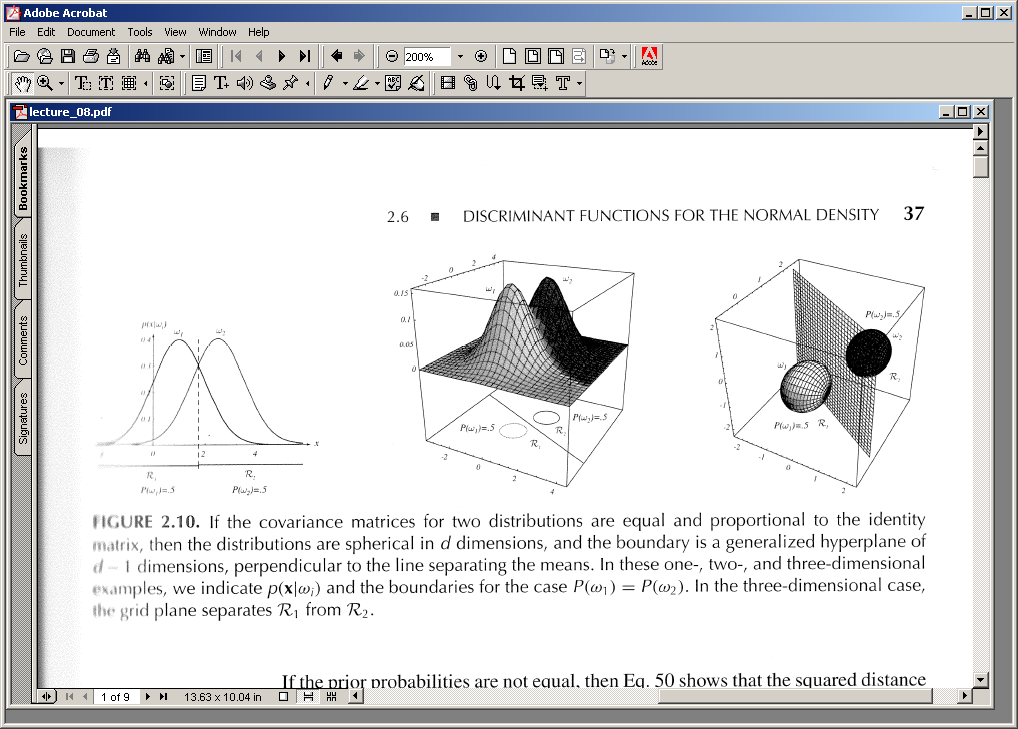 Equal Covariances (But Not Diagonal)
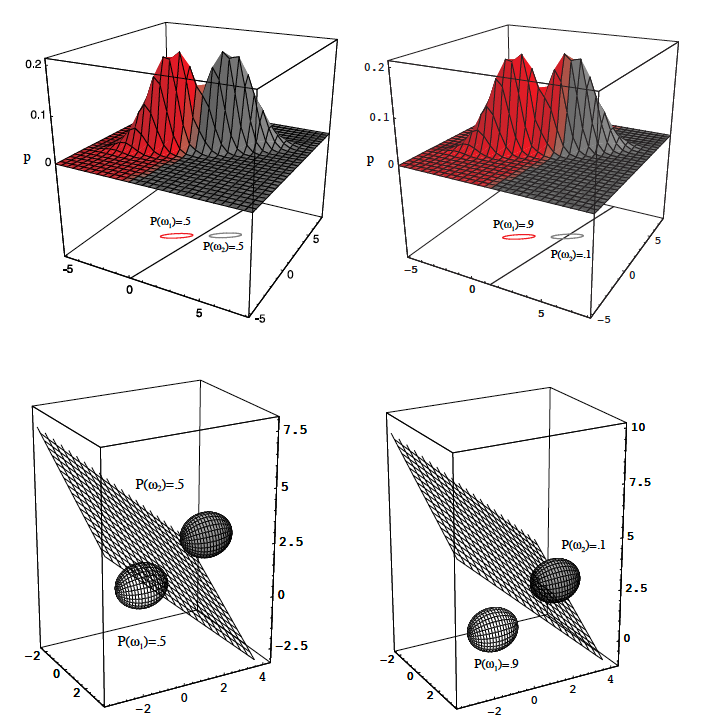 Gaussian Classifiers: Arbitrary Covariances
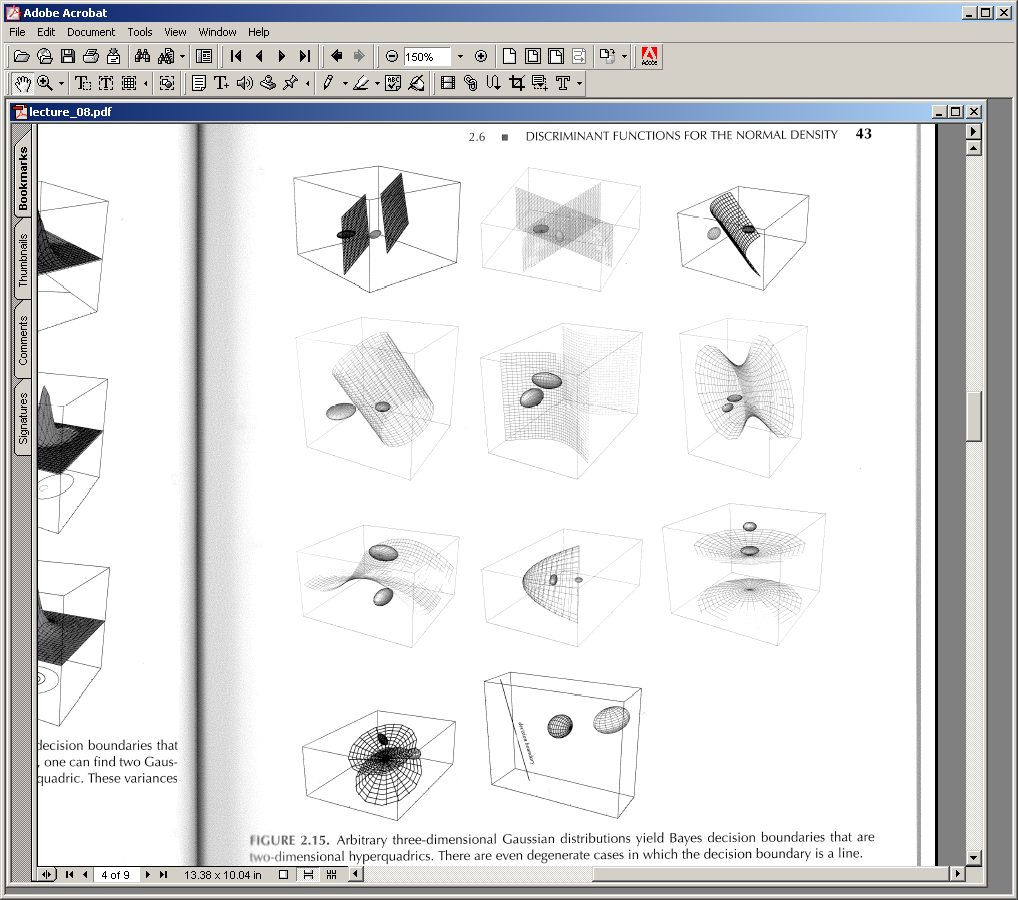 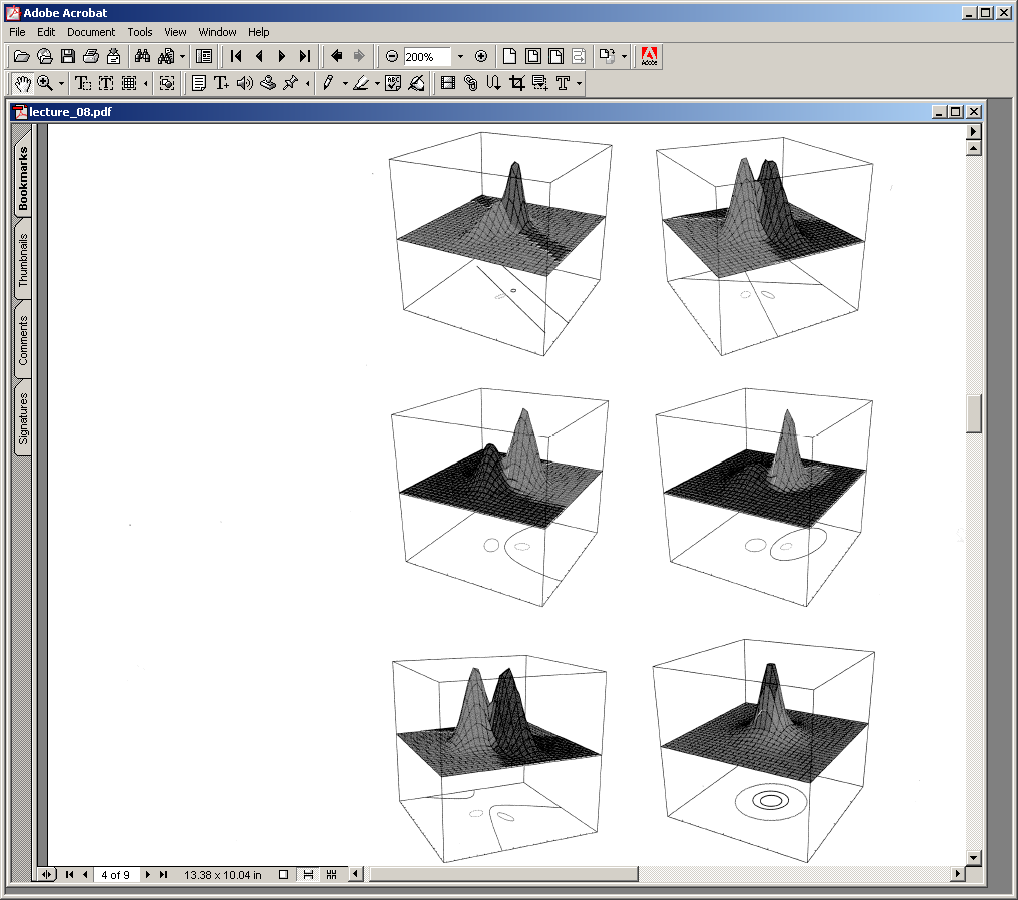 ISIP Machine Learning Demo (IMLD)
There are many excellent resources on the Internet that demonstrate pattern recognition concepts.
There are many Python, MATLAB and C++ toolboxes that implement state of the art algorithms.
One such resource is the ISIP Machine Learning Demo (IMLD) that lets you quickly explore how a variety of algorithms process the same data.
Users can create data sets with the application, save them to disk, or upload new data sets.
Users can select from a variety of machine learning algorithms.
Users can test generalization by creating training and open-set evaluation sets.
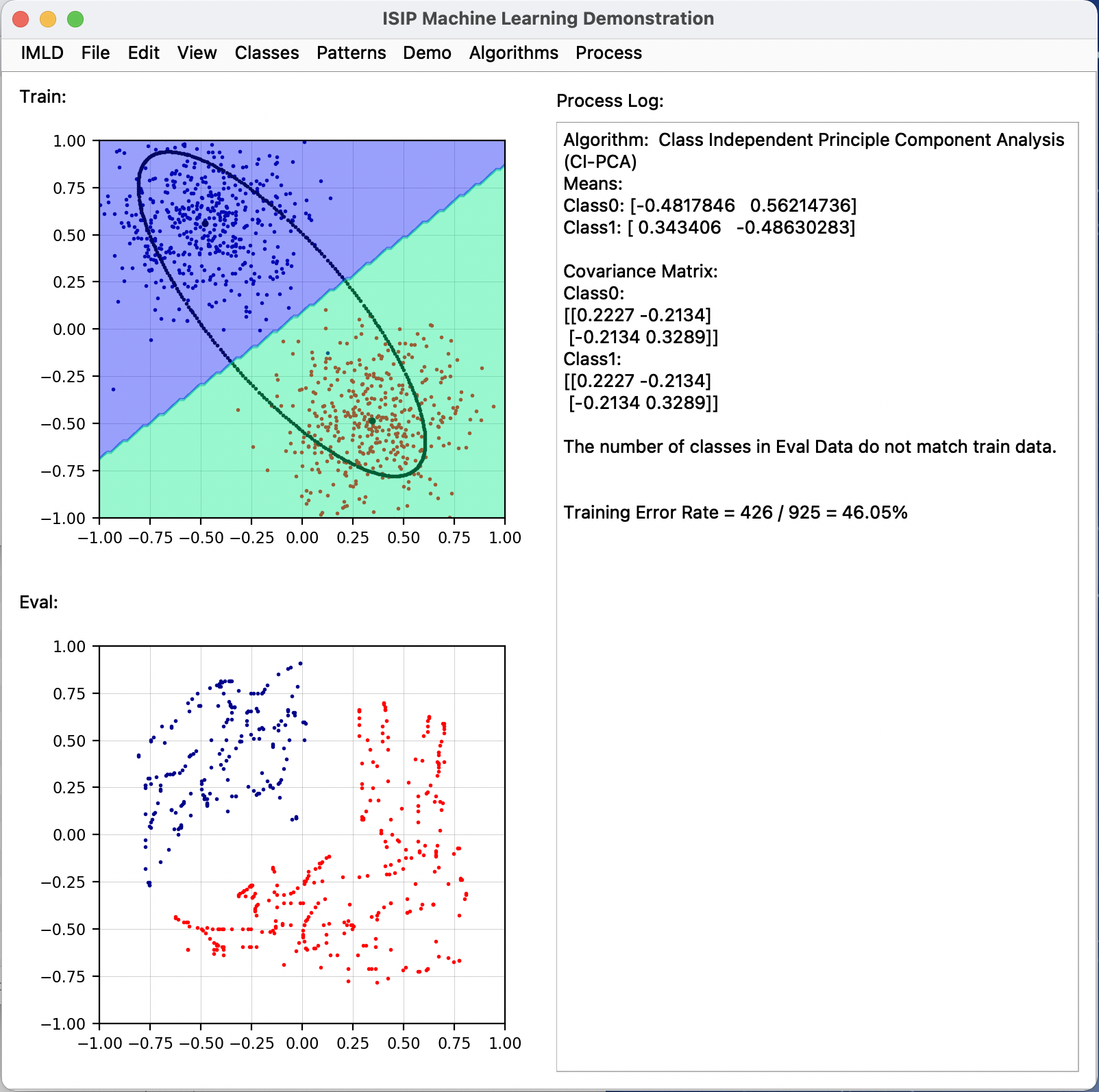 ….
The application is written in Python using PyQT5, PyQtGraph and the Python machine learning package SciKit-Learn.
Warning: still under development.
Summary
Coordinate Transformations
Network Representation of a Classifier
A classifier can be visualized as a connected graph with arcs and weights:
What are the advantages of this type of visualization?
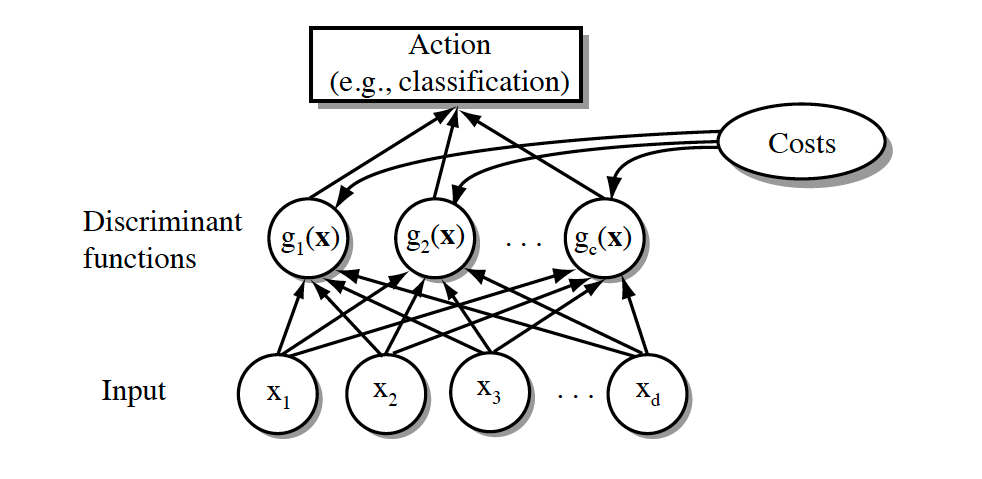